RDM-2019-0045-introduction_to_Volatile_service
Introduction to Volatile Data Management Service
Group Name: RDM
Source: Youngjin Na, Min-Byeong Lee / HYUNDAI Motor (TTA)
	JaeSeung Song (KETI)
Meeting Date: 2018-07-16 to 2018-07-20
Motivation and Background
oneM2M system supports expiration timer to delete the resource from the Hosting CSE after a certain amount of time/date. 
IoT services having temporary access or features can use this
A resource can be deleted after a given time duration
The current oneM2M mechanism deleting data is very limited to support various emerging IoT/M2M applications. 
Snapchat similar IoT applications  if received data is read by user, the data is deleted within 10 sec. if not read by user, data is deleted after 24 hours
Security & Privacy related IoT services  any data associated with personal information shouldn’t be shared by others. Data shouldn’t be stored in a platform. 
Medical and wearable IoT services  only a dedicated doctor can read medical data from the platform. Then the data should be removed. 
There exist many similar use cases.
Use Case #1 – Event Data Recorder (EDR)
In the vehicular industry, Cloud-based event data recorder system is an important system feature to enable autonomous driving. 
Collected sensor data from vehicle are sent to cloud IoT platform to be analysed the crash or accident. 
Because these data contains very sensitive information related to a personal vehicle as well as private data, some of event data shouldn’t be kept by the service provider.
3rd party
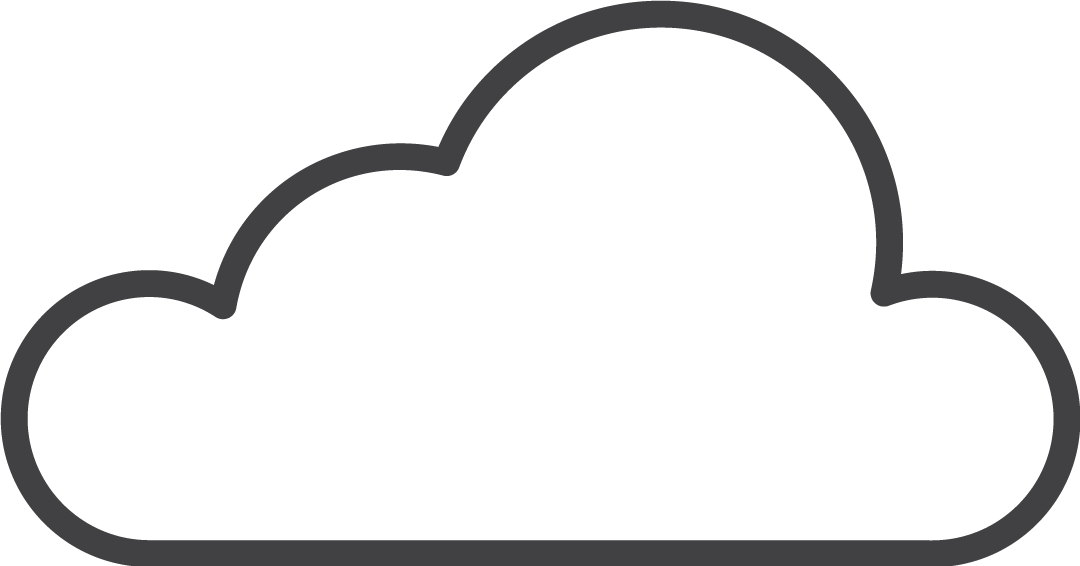 Stored in the platform
Application
oneM2M
IoT platform
Shouldn’t be stored after read
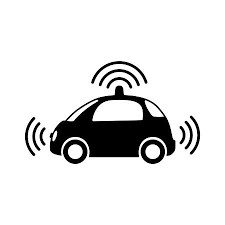 Private EDR data
Common EDR data
Send EDR data
sensors
sensors
sensors
Use Case #2 – Wearable IoT service
Immigrant health care checking service
Passengers are given to check their health status and storing basic information
Health condition is checked for epidemic disease 
Fast security immigration service (sending personal information)
Bio medical data (such as body temperature, ECG signal) is analysed at the IoT cloud platform 
Analysis results are sent to security gateway or officer 
If a passenger gets rid of the wearable device (e.g., oneM2M wearable ASN), the device can detect this and erase all stored information as it can maliciously used by others. 
In addition, data to the cloud IoT platform should be deleted by a regulation. 
There should be a various criteria for deleting stored data: 
Using various signals from human body: erase personal information when the device could not monitor paired passenger’s signal during given amount of time
Using a specific signal: erase personal information when the device receives a specific signal
Using a location based detection mechanism: erase personal information when the passenger enters a specific region
Potential IoT use cases using Volatile feature
Snapchat like oneM2M IoT service
GDPR compliant IoT platforms
IoT platforms handling privacy data
There are plenty of services need the volatile data management feature
Benefit of using Volatile IoT Data
Existing oneM2M Platform
Resource1 is a placeholder for storing data from oneM2M AE-1
Resource1 is supposed to be consumed by oneM2M Application
oneM2M AE-1
(Producer)
oneM2M Application2
(Consumer)
1. CREATE Resource1
& 
SUSCRIBE Resource1
3. NOTIFY RETRIEVE of Resource1
2. RETRIEVE Resource1
4. DELETE Resource1
oneM2M Service Layer
Resource1
5. Resource1 is deleted
Benefit of using Volatile IoT Data
Enhanced oneM2M Platform with VO
oneM2M AE-1
(Producer)
oneM2M AE-2
(Consumer)
1. CREATE Resource1
with VO criteria and deleting criteria
2. RETRIEVE Resource1
oneM2M Service Layer
Resource1
3. Resource1 is deleted
Volatile data management
High-level use cases
IoT systems perform self-deleting for a resource after given amount of expiration time  Supported via expirationTime
IoT systems perform self-deleting after a resource is read by a user  not supported
IoT systems perform self-deleting after a resource is read by a specified user  not supported
IoT systems perform self-deleting after a resource is accessed by anyone except for the specified user  not supported
IoT systems perform self-deleting after a resource is read by a user at a specified number of times (e.g., delete a resource after it is read three times)  not supported

Additional requirements should be considered
Thank you!